PRISE EN CHARGE MINI-INVASIVE DES VARICESPAR RADIOFREQUENCE PERCUTANEERADIOFREQUENCE ET METHODE ASVAL
Dr Renaud VIDAL - Dr Raouf AYARI
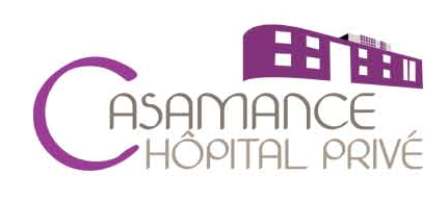 VARICES DES MEMBRES INFERIEURS
Dilatation permanente d’une veine superficielle
Incontinence valvulaire
Hérédité familiale, profession à risque, chaleur
Prévention
Récidives
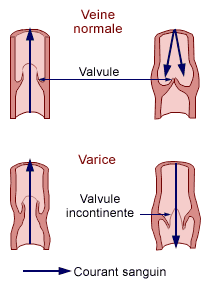 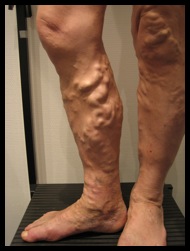 CHIRURGIE DES VARICES
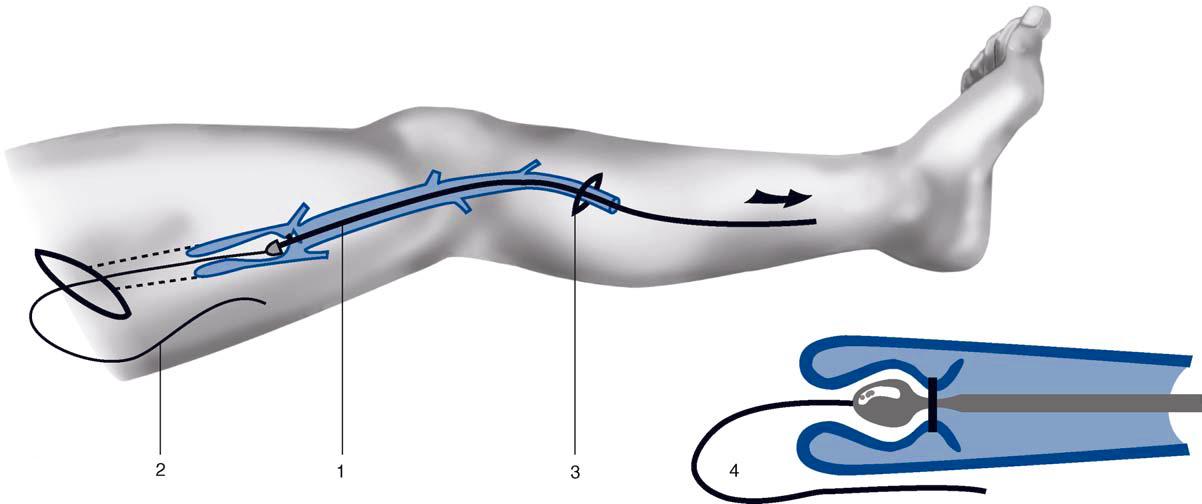 « Stripping »
Phlébectomies et ligature de perforantes

Suites opératoires
Hématomes
Contention
Immobilisation, arrêt de travail
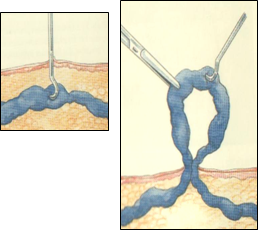 VOIES D’AMELIORATION
Améliorer les suites opératoires
Prévention, règles hygiéno-diététiques

Rendre acceptable de multiples opérations
EVOLUTION
Supprimer le reflux saphène
Crossectomie + stripping -> radiofréquence

Phlébectomies /conservation de la veine saphène
ASVAL* : Ablation Sélective des Varices sous Anesthésie Locale
*METHODE ASVAL : PRINCIPES, INDICATIONS, TECHNIQUE. PITTALUGA P, CHASTANET S. 41e Congrès du Collège Français de Pathologie Vasculaire. Paris, le 16 mars 2007
ASVAL
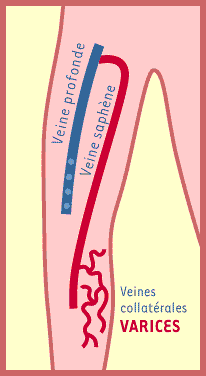 Anesthésie locale « potentialisée », infiltration 
Chirurgie ambulatoire
Même geste chirurgical, pratiqué différemment
Pas de points (stéristrips)
Durée opératoire rallongée, suites accélérées

Conservation possible de la veine saphène incontinente
CHIRURGIE UNI OU BILATERALE ?
Unilatérale +++
Durée opératoire, anesthésie locale
Bilatérale = impotence = moins d’activité = plus d’hématome etc…
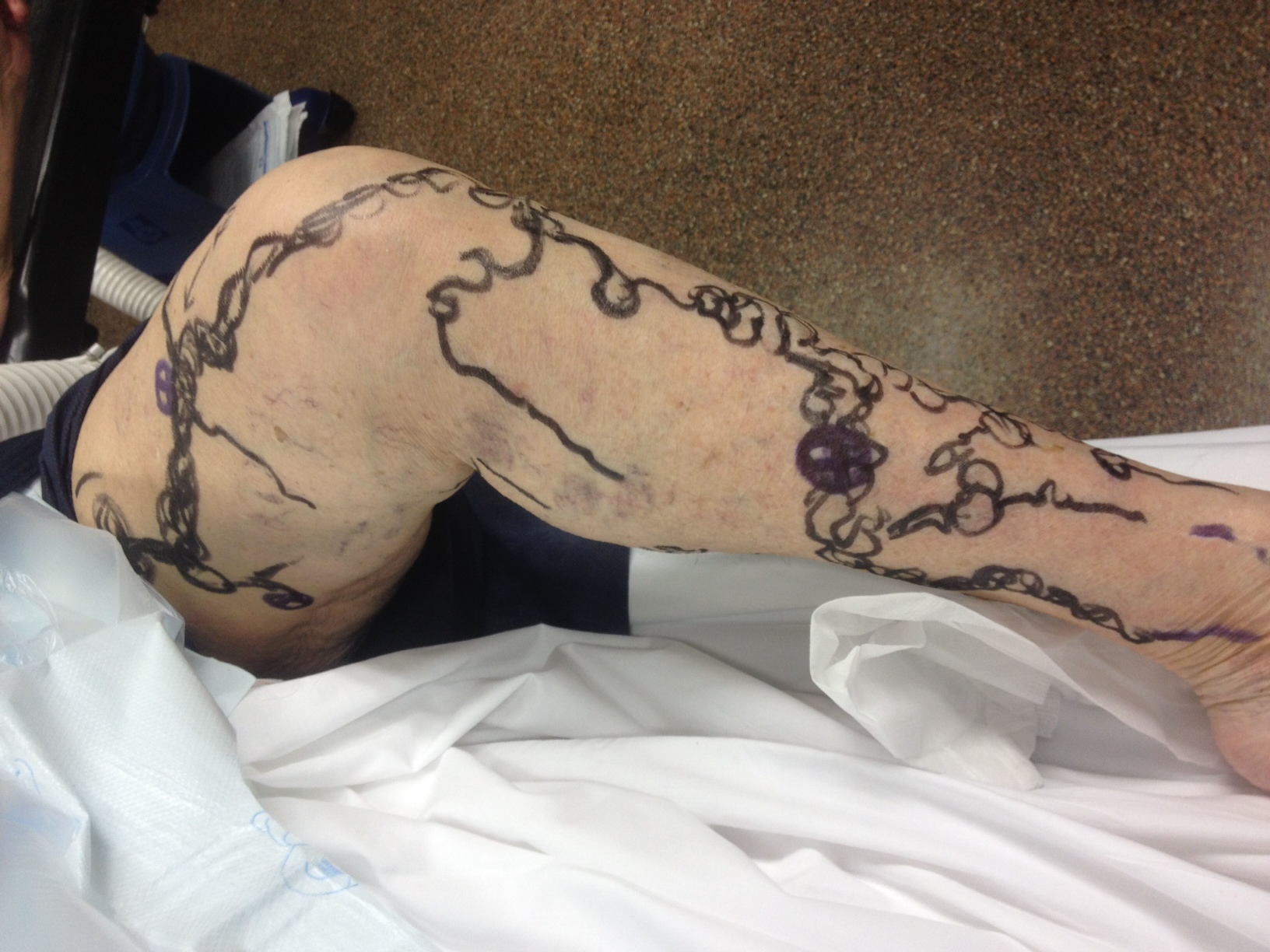 ABLATION DE LA VEINE SAPHENE
Ablation conventionnelle
Abord chirurgical de la crosse
Stripping de la veine saphène
Fermeture

Ablation endoluminale
Ponction percutanée
Destruction endoluminale par radiofréquence
1 stéri-strip
STRIPPING SAPHENE
Anesthésie générale ou péridurale
Abord chirurgical, fermeture
Hématomes conséquents
Soins infirmiers
Convalescence
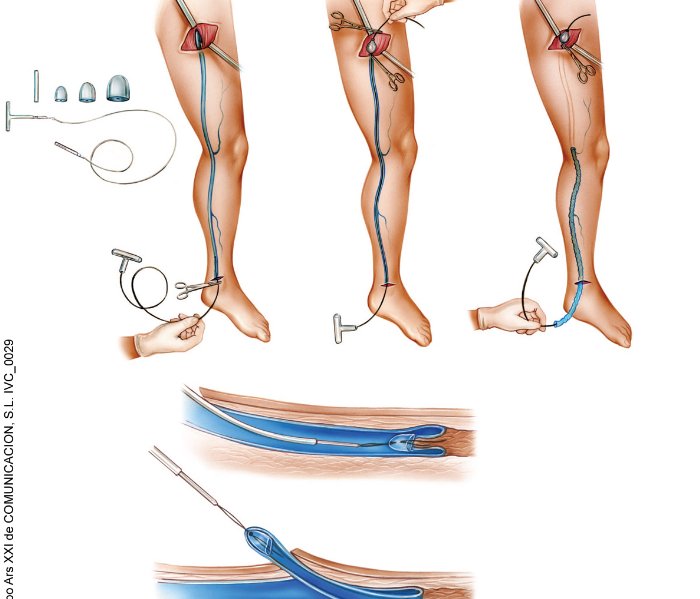 RADIOFREQUENCE
Anesthésie locale « potentialisée »
Ponction percutanée au mollet
Infiltration échoguidée
Radiofréquence
1 stéristrip, pas de soins infirmiers
Pas d’hématome ou minime
Pas d’arrêt de travail
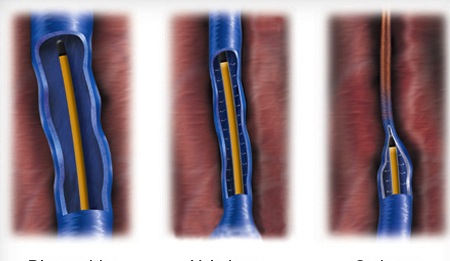 RF : TECHNIQUE
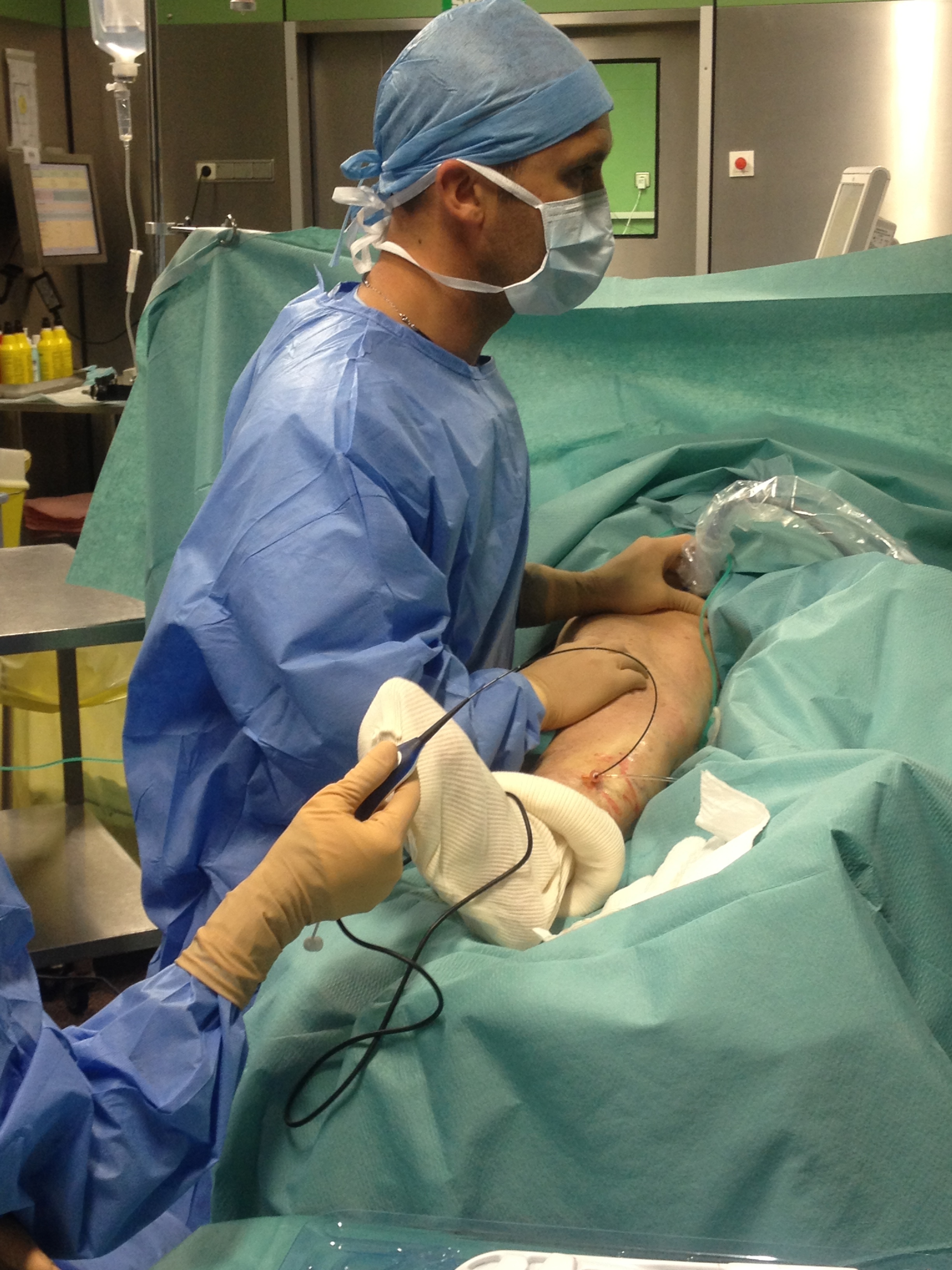 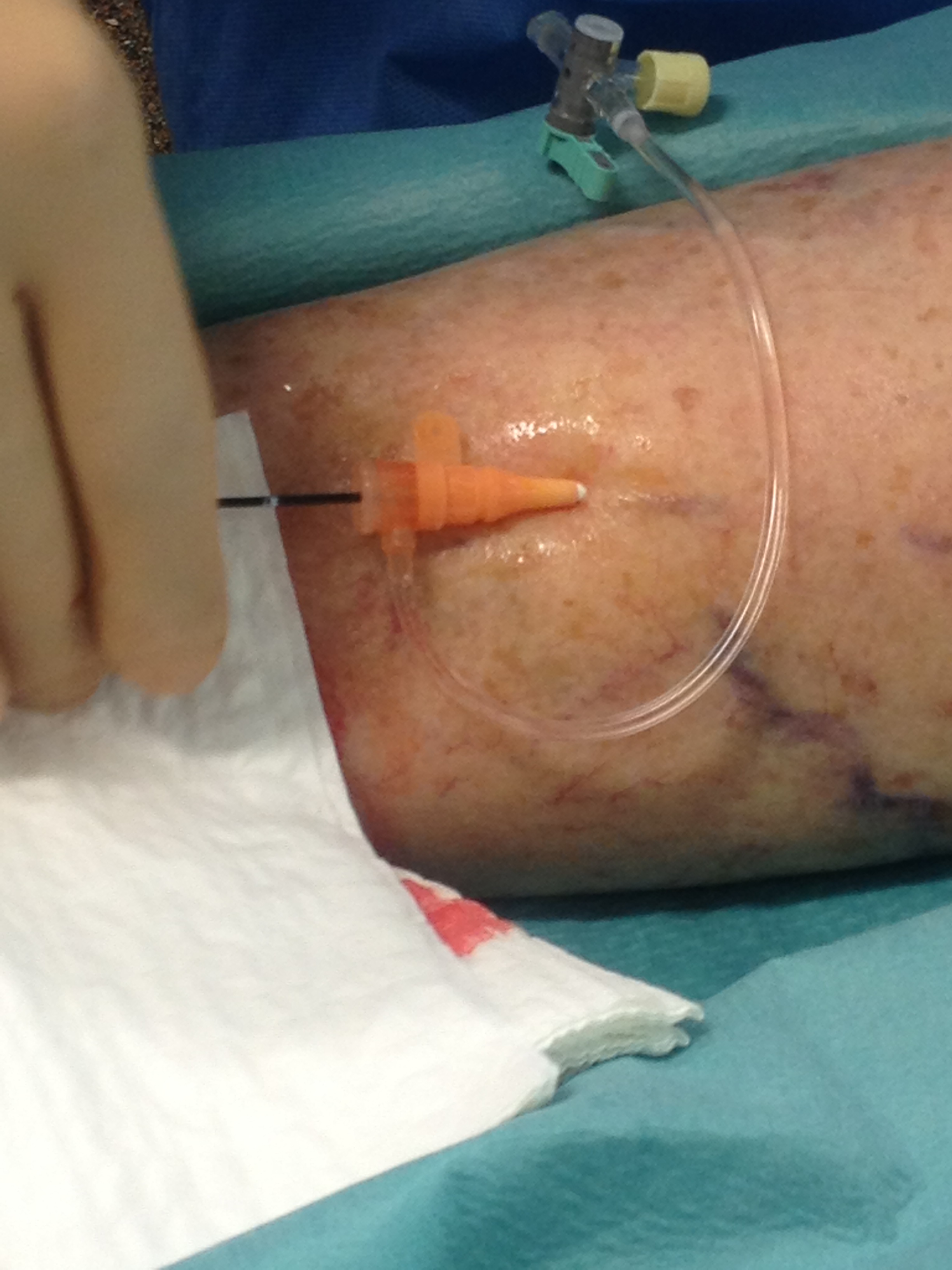 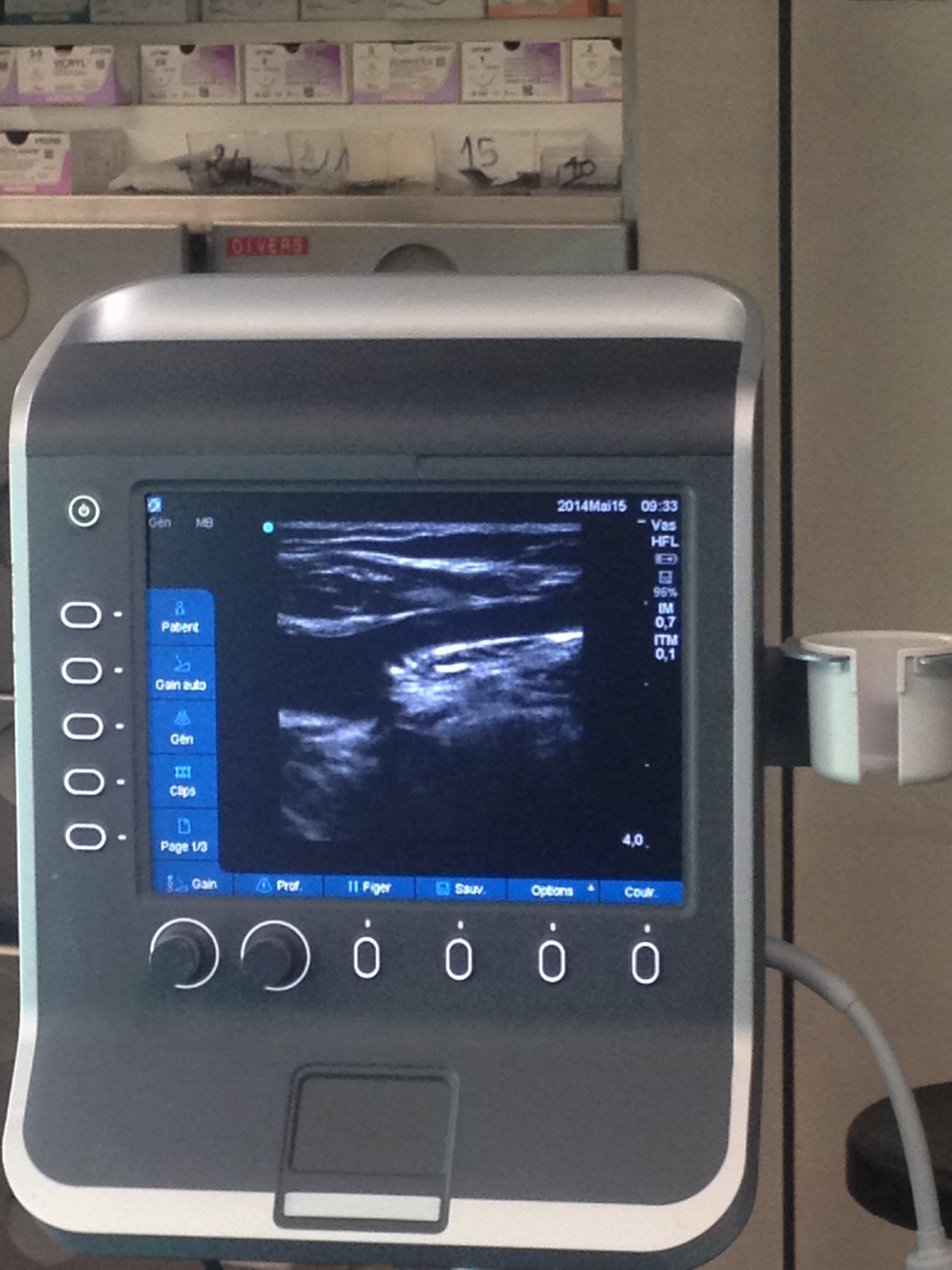 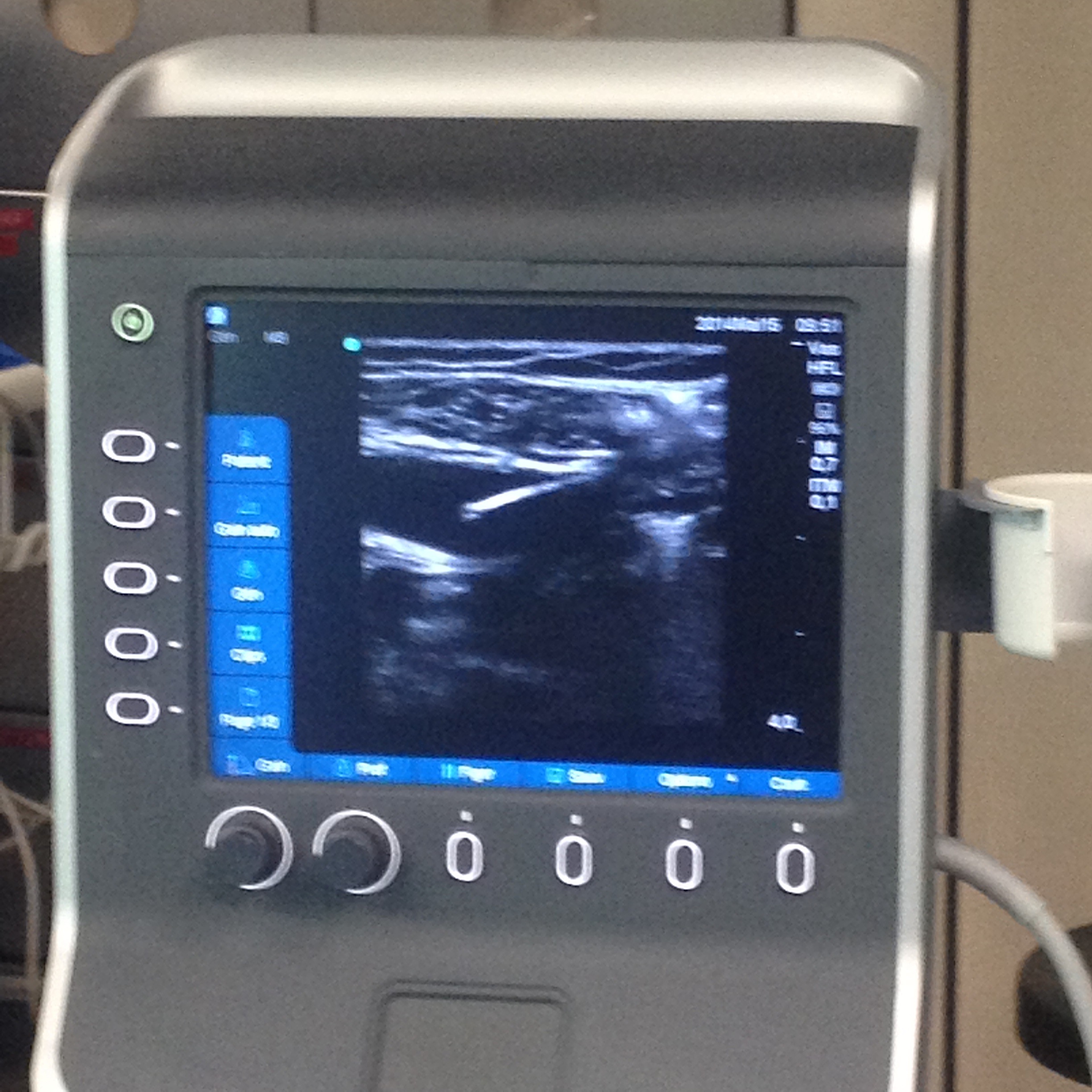 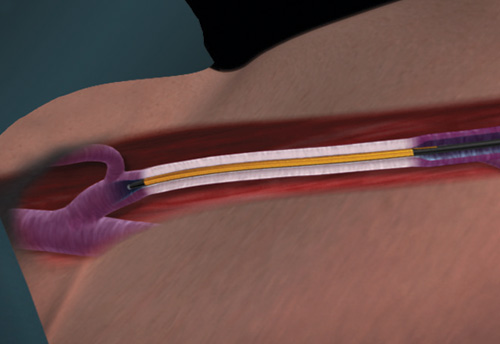 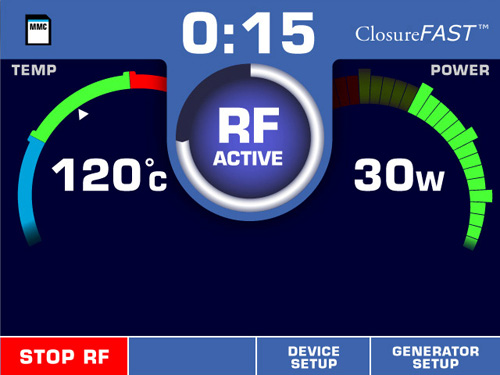 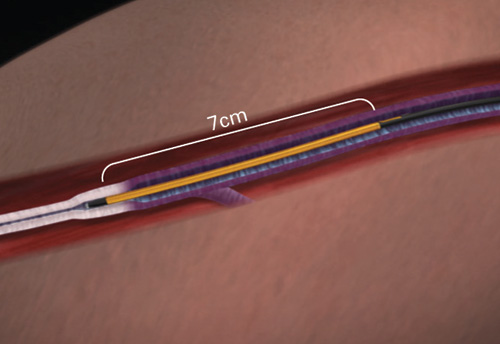 RADIOFREQUENCE : INCONVENIENTS
Accès à la technique
Radiofréquence isolée, puis phlébectomies plus tard
Prix ?
Veine saphène superficielle / sous-fasciale
Crainte des nouvelles technologies
COMMENT CHOISIR ?
Méthodes « classiques » : reste t’il des indications ?
Veine superficielle

Anticoagulation systématique ?
Conservation de la veine saphène
Si continente
Si incontinente sans dilatation
AMÉLIORER LES SUITES OPÉRATOIRES
Mobilisation et rééducation précoces +++
Prise en charge / kiné préconisée à J1

Etude en cours : J0 !
Massages
Cryocompression…
Laser
Radiofréquence
Champ magnétique
…
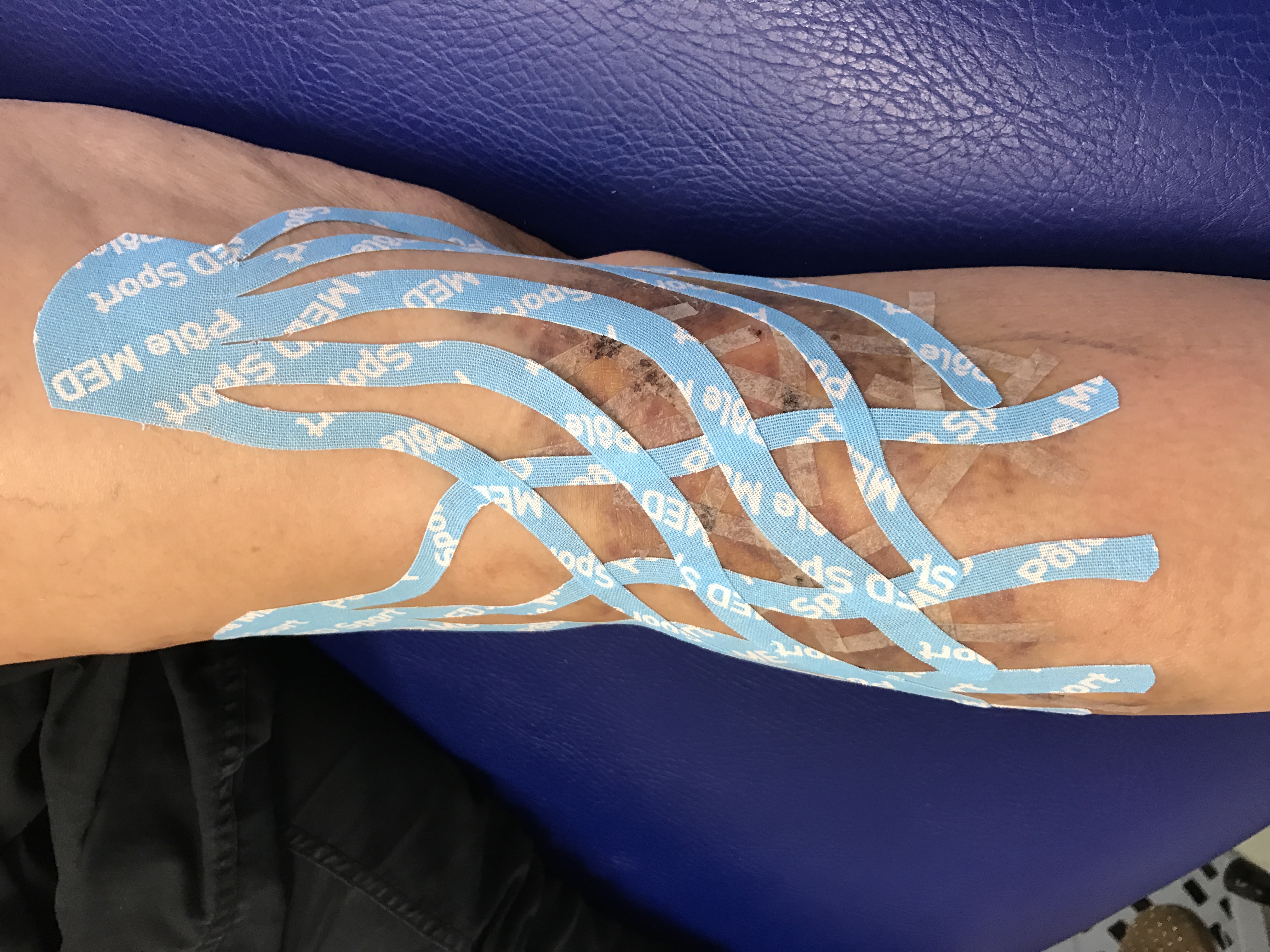 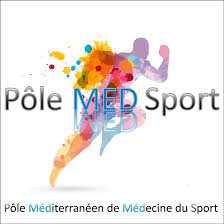